COVID-19 EMERGENCY  Docente : Russo Spena R.Voce Narrante : Doc. L2 Soriente G.
CLIL
INTRODUZIONE
Ciao, bambini!  Questo Power Point   tratterà  in lingua inglese l’emergenza mondiale Covid-19  che da alcuni mesi ha stravolto non solo le nostre abitudini di vita  (lavoro, scuola . . . )  ma  portandosi via  tante persone care , in Italia e nel mondo. L’unica cosa positiva che ha prodotto  è stata quella di  rafforzare i rapporti  in famiglia ( avevate mai  condiviso così tanto tempo con i vostri genitori?)  e con i vicini ( prima a stento ci si salutava,  ora ci si aiuta anche se a distanza). Per introdurre l’argomento mi sono fatta aiutare nientepocodimeno che da un sommo poeta e scrittore fiorentino, vissuto tra il 1200 ed il 1300, di nome DURANTE , ma conosciuto da tutti come DANTE ALIGHIERI. Perché proprio lui? Perché nel 1300, a 35 anni,  il 25 Marzo ( data che il Consiglio dei Ministri ha scelto, a partire proprio da quest’anno, per celebrarlo  come DANTEDAY)  Dante si sentiva “perduto” in una selva oscura”, si sentiva “sospeso, confuso” proprio come sta succedendo a noi adesso. Allora non era colpa del Covid. La storia di Dante è la storia dell’essere umano, bello, brutto, ricco, povero, di ogni tempo, di ogni luogo . . . C’è un periodo della vita in cui bisogna superare delle prove, anche dure, per RINASCERE più forti di prima. Dante immagina di fare un viaggio  non nel mondo degli umani, ma attraversando l’INFERNO, il PURGATORIO ed il PARADISO. Ogni volta che supera uno di questi luoghi acquista sempre di più la FORZA DELLA VITA; cioè dal BUIO riuscirà sempre a RIVEDERE la LUCE delle STELLE.  Dante scriverà  in ITALIANO ( perciò è considerato PADRE della nostra lingua) per farsi capire da tutti ( per questo non in LATINO come si faceva allora) il racconto di questo suo viaggio fantastico realizzando un’opera straordinaria : “LA DIVINA COMMEDIA”. (Nella slide successiva potrai leggere i suoi versi in inglese e in italiano). 
Tante storie iniziano con il “C’era una volta. . .” ma se riflettete “ . . .  c’è ancora . . . “   Che cosa?  La PAURA ! 
La paura dell’uomo primitivo, la paura di Dante, la nostra paura. La paura fa parte dell’essere umana ed è un’EMOZIONE POSITIVA. Anche i Supereroi la provano : diventano EROI proprio perché  affrontano il PERICOLO sapendo benissimo i RISCHI che corrono . Esattamente come i dottori, gli infermieri, MODERNI SUPEREROI, che combattono il Covid-19 , non sempre dotati di armi e poteri speciali,  pur sapendo di  rischiare la vita. Rivedetevi il  film della Disney “ LA SPADA NELLA ROCCIA”.
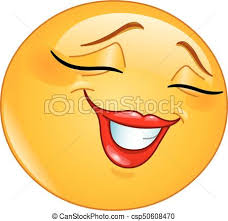 . . . continuo . . .
La battaglia tra Mago Merlino e Maga Magò la vincerà non Merlino quando si trasforma in DRAGO ma quando si trasforma in VIRUS del MORBILLO. Quindi non per forza dobbiamo avere paura delle cose grandi o lontane dal nostro Habitat,  ma a volte di quelle invisibili ad occhio nudo ma reali, vere.
Solo con il vaccino riusciremo a sconfiggere definitivamente il COVID-19, ma intanto rispettiamo tutte le regole, utilizzando come armi speciali mascherine, gel, guanti e distanza dagli altri.
Siamo più di 7 miliardi di esseri umani e la NATURA, la TERRA, da quando ci ha INGABBIATI è ritornata a RESPIRARE : sono ritornati i polipi giganti, i delfini alla GAIOLA a NAPOLI, il MARE  è  ritornato ad essere limpidissimo ( guardate i video su INTERNET).
Quando potremo di nuovo uscire di casa, tornerà tutto come prima?!?!?
Allora NON avremo capito NIENTE di questa terribile esperienza e anche la morte di tante persone  sarà stata inutile.
RIFLETTETE anche se siete  dei bambini, anzi !
Il MONDO APPARTIENE A TUTTI ma SOPRATTUTTO alle GENERAZIONI FUTURE.
BUON LAVORO e. . . pensate positivo!!!!!
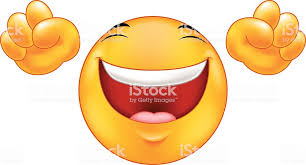 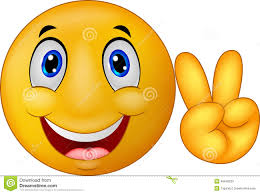 DANTEDAY        DANTEDI’
In the middle of  the  journey of  our life
I         found          myself      in                        a  dark forest
Because  the  straight  way was lost.



And        so      we       went      out 
 
                  to     see    the 

                                  Stars       again  !  !  !
Nel mezzo del cammin di nostra vita
mi ritrovai per una selva oscura,
chè la diritta via era smarrita . . .



E                   quindi        uscimmo 

                    a        riveder         le    
 
    Stelle    !    !   !
ONCE
UPON     
A TIME . . . 

(What  is  faster  than  light? 
It’s a  good  book on  your  comfortable  sofà!)
. . . and there is again . . .
. . . a castle? No, it isn’t. It’s  F E A R
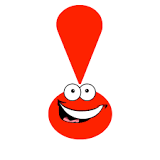 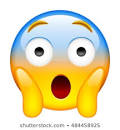 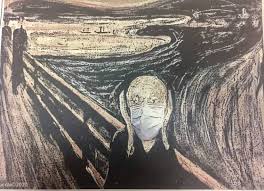 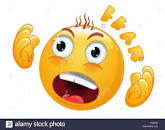 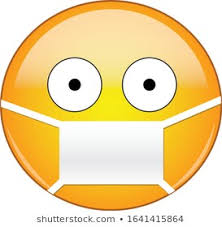 FEAR is a positive emotion that protects us from dangers. Heroes are such not because they are not afraid. They know very well the dangers they are about to face.
.They  put  their  lives  at  risk  to  save  many  others.  That’s     why today’s  heroes  are  doctors,  nurses. . .
Are you afraid of BIG or small things?
IT  DEPENDES 
How      likely   are   you  to  meet  a  tyrannosaurus   or    a   black  panter ?  None.  So  even   if   they  are  big and  scary, you don’t have to fear them! Covid-19  is  invisible  to  the  naked  eye  but is more dangerous  than  both  put  together!
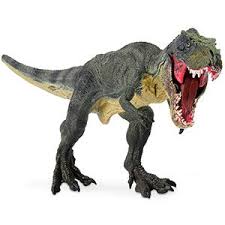 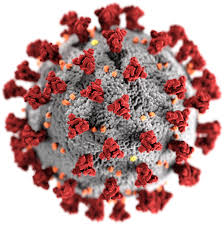 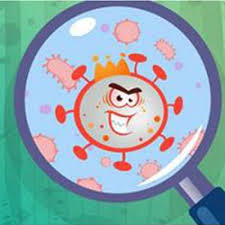 Keep  at  least  one  meter  away  from  other  people!
To  defeat it we need the vaccine. While scientists work there, WE can slow down the infection by staying at home, using  masks and gloves for the rare exit of need and washing our hands thoroughly.
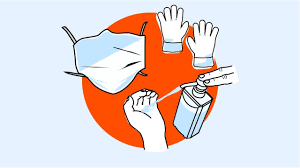 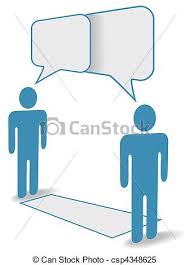 #ISTAYATHOME . . .  So I help Italy and the whole world to start again better before.
To  respect  more  the  needs  of  nature  and  the  human species.
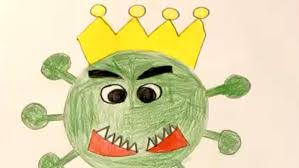 NOW   IT’S  YOUR  TURN
Traduci  l’intera lezione ( utilizza il dizionario, il traduttore Google . . .).
Cerca i nomi al singolare,  volgili  al plurale e viceversa.
Colora di azzurro tutti i verbi.
Coniuga al  simple  present ( forma affermativa, negativa, interrogativa) la frase : “I    STAY   AT   HOME”.  
Scrivi una frase semplice in inglese  sulla tua esperienza personale  dell’emergenza Covid-19
RICORDA : 
“ Quando il gioco si fa duro, i duri cominciano a giocare !” 
(When  the  going  gets  tough,  the  tough  get  going!”
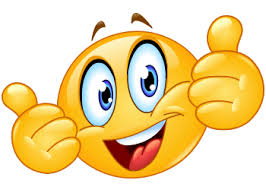 Bambini c’è un file audio allegato al testo.Vi consiglio di stampare le diapositive e di ascoltare in lingua inglese il contenuto scritto.Buon lavoro!